Lección 6LA PASCUA
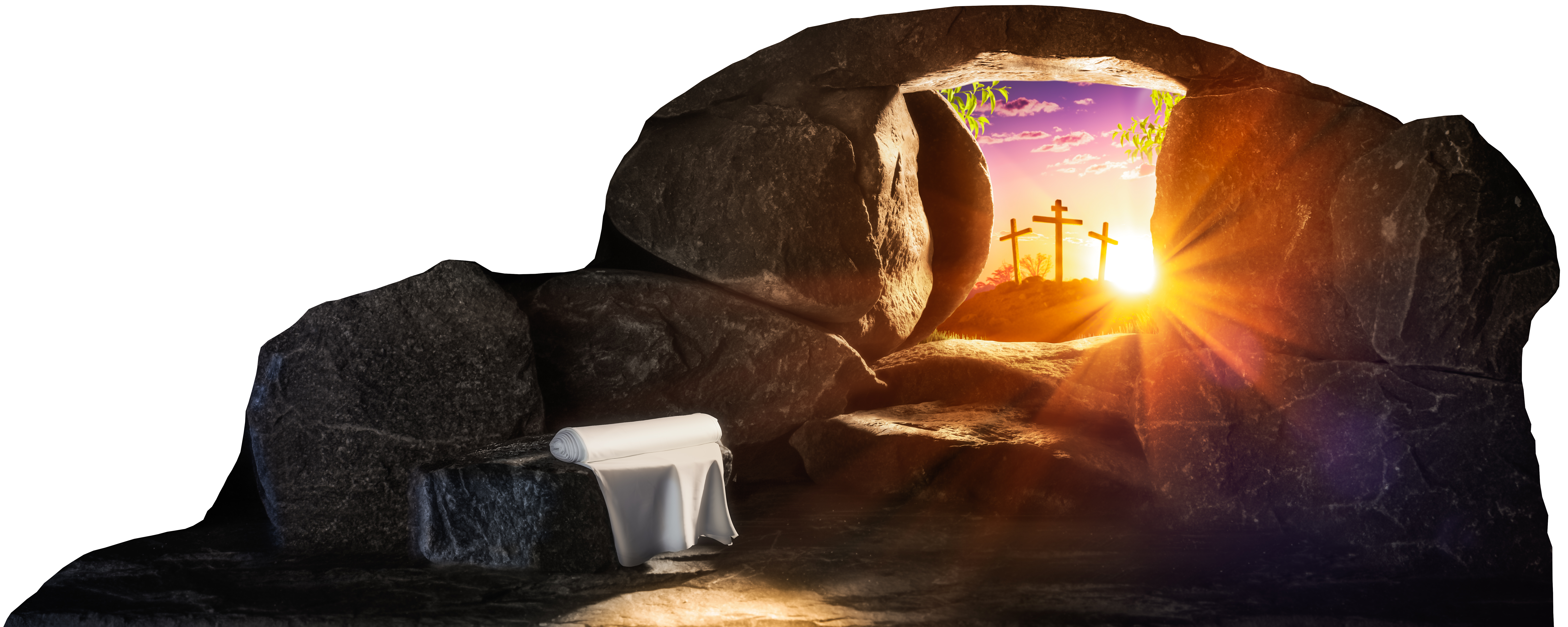 Mateo 26.17-30
«Os digo que desde ahora no beberé más de este fruto de la vid hasta aquel día en que lo beba nuevo con vosotros en el reino de mi Padre».
Mateo 26.29
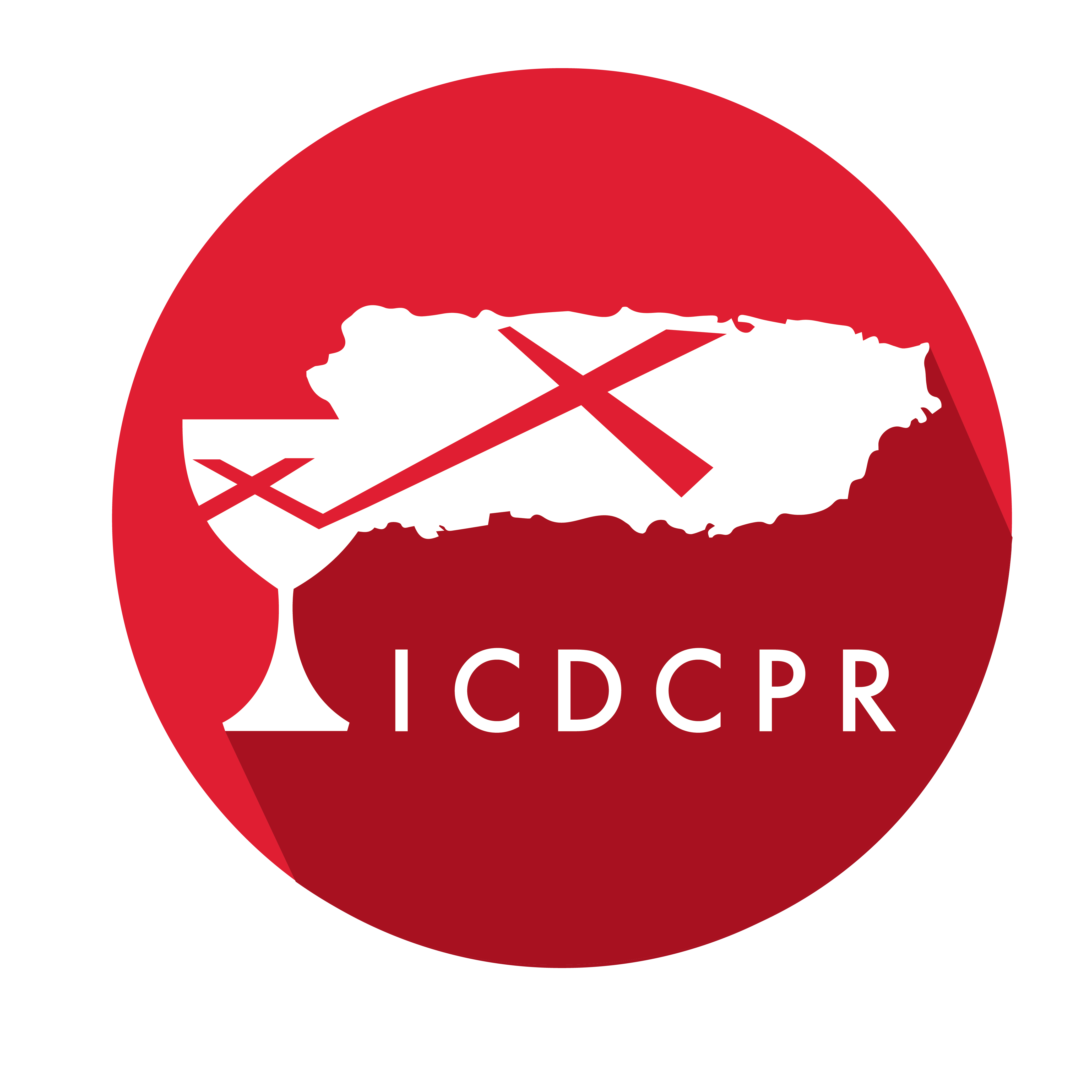 Año 30/Vol. 1
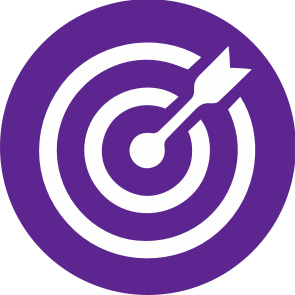 OBJETIVOS
Descubrir cómo en el texto bíblico, en la persona y en el ministerio de Jesús se nos revela la manera en que Dios imprime continuidad a su proyecto de redención humana.
Entender el carácter de comunidad de relaciones que Jesús imprimió a su ministerio y su principio de «comunidad de mesa».
Celebrar a Jesucristo como el vínculo y mediador entre Dios y el ser humano sin necesidad de nuevos sacrificios o rituales.
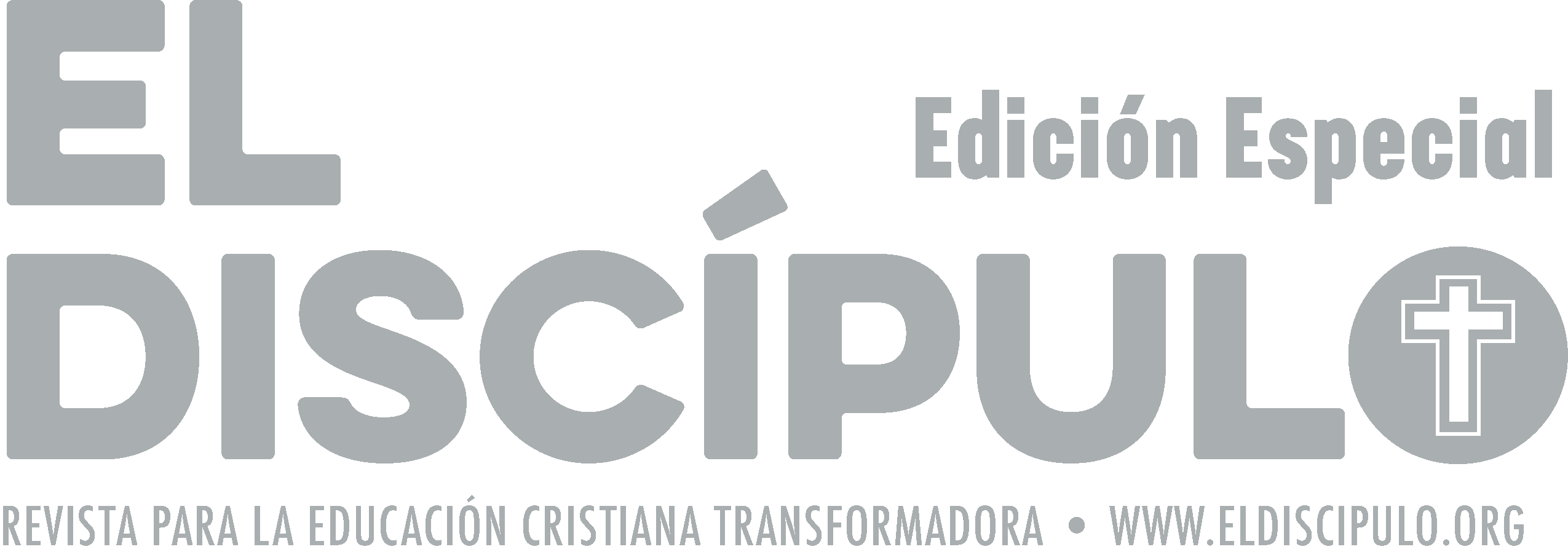 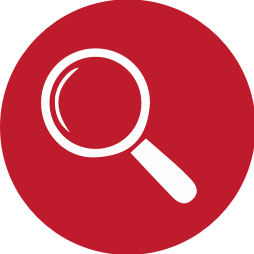 VOCABULARIO
Fiesta de los panes sin levadura: Formaba parte de la conmemoración del tiempo en que Dios liberó a los judíos al sacarlos de Egipto. El pan sin levadura les recordaba ese momento de liberación en que no hubo tiempo para el proceso de leudar la masa por lo apresurado de la salida (véase Ex 12.7; 13.3-10).
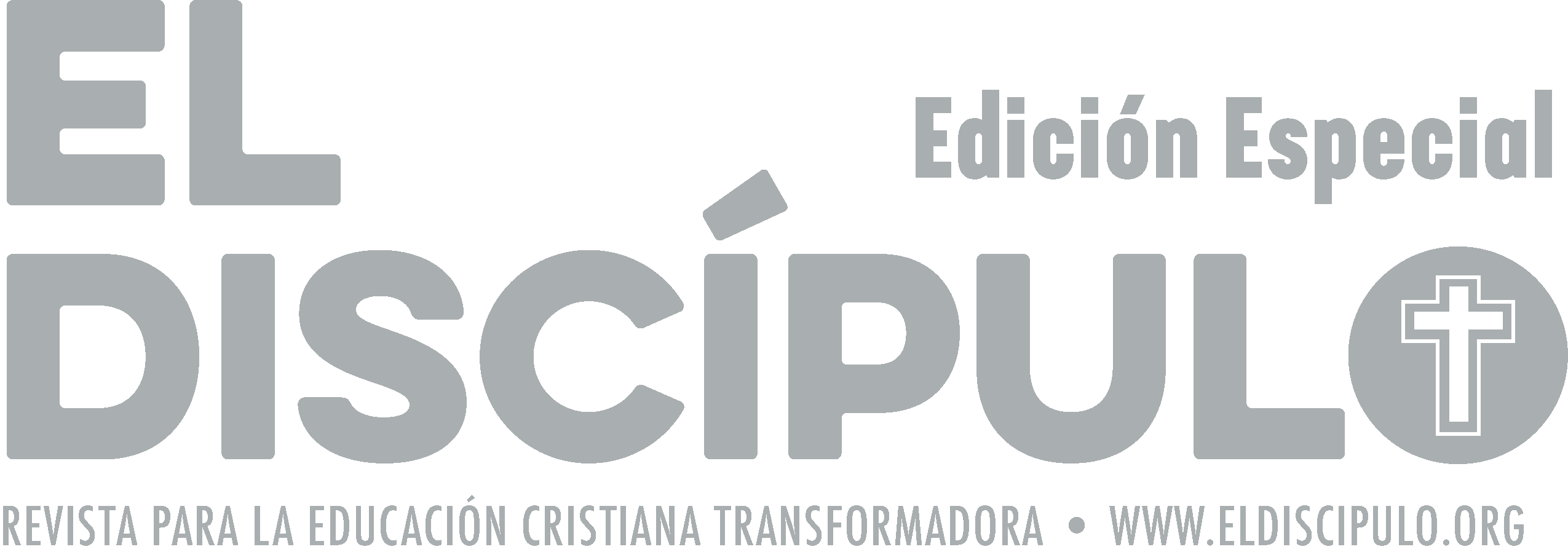 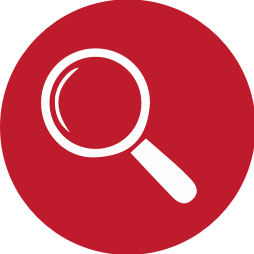 VOCABULARIO
Hijo del Hombre: Ese fue el título que con más frecuencia Jesús utilizó para referirse a su propia persona. En la mayoría de esas ocasiones, al utilizar este título, lo hacía con referencia a la figura que se describe en Daniel 7.13. Se trata de una figura celestial, tanto individual como la representación más ideal del pueblo de Dios.
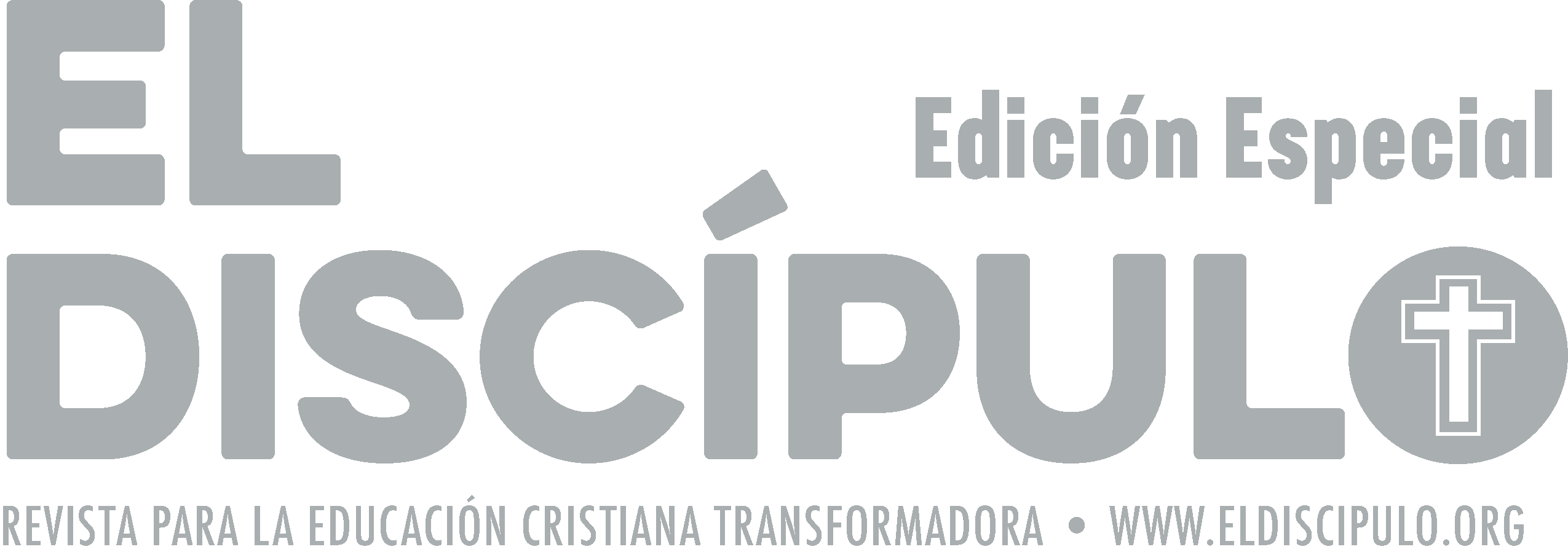 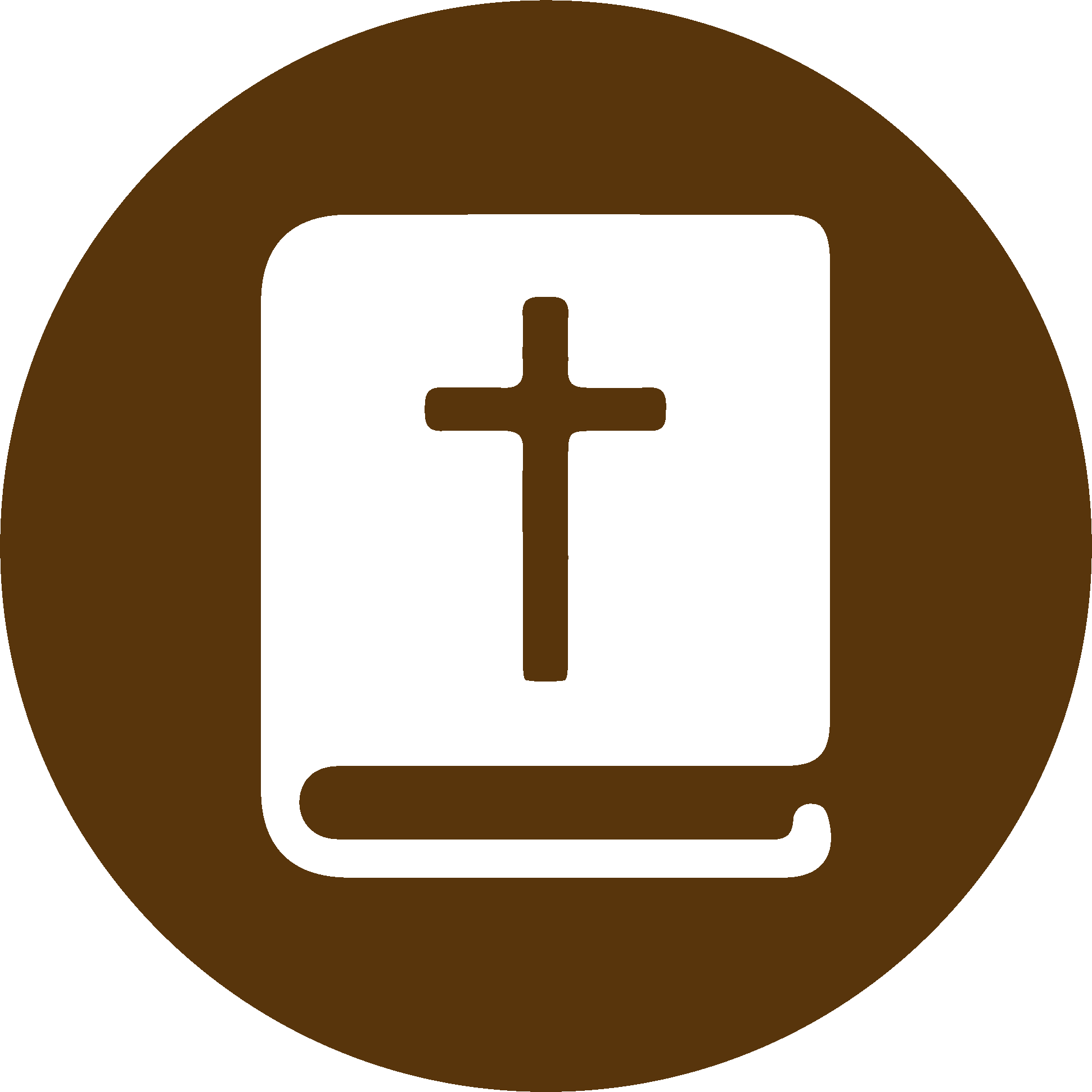 TEXTO BÍBLICO: Mateo 26.17-18
VP

17 El primer día de la fiesta en que se comía el pan sin levadura, los discípulos se acercaron a Jesús y le preguntaron:—¿Dónde quieres que te preparemos la cena de Pascua?

18 Él les contestó: —Vayan a la ciudad, a casa de Fulano, y díganle: “El Maestro dice: Mi hora está cerca, y voy a tu casa a celebrar la Pascua con mis discípulos.”
RVR

17 El primer día de la fiesta de los Panes sin levadura,se acercaron los discípulos a Jesús, diciéndole: —¿Dónde quieres que preparemos para que comas la Pascua? 

18 Él dijo: —Id a la ciudad, a cierto hombre, y decidle: “El Maestro dice: ’Mi tiempo está cerca; en tu casa celebraré la Pascua con mis discípulos’”.
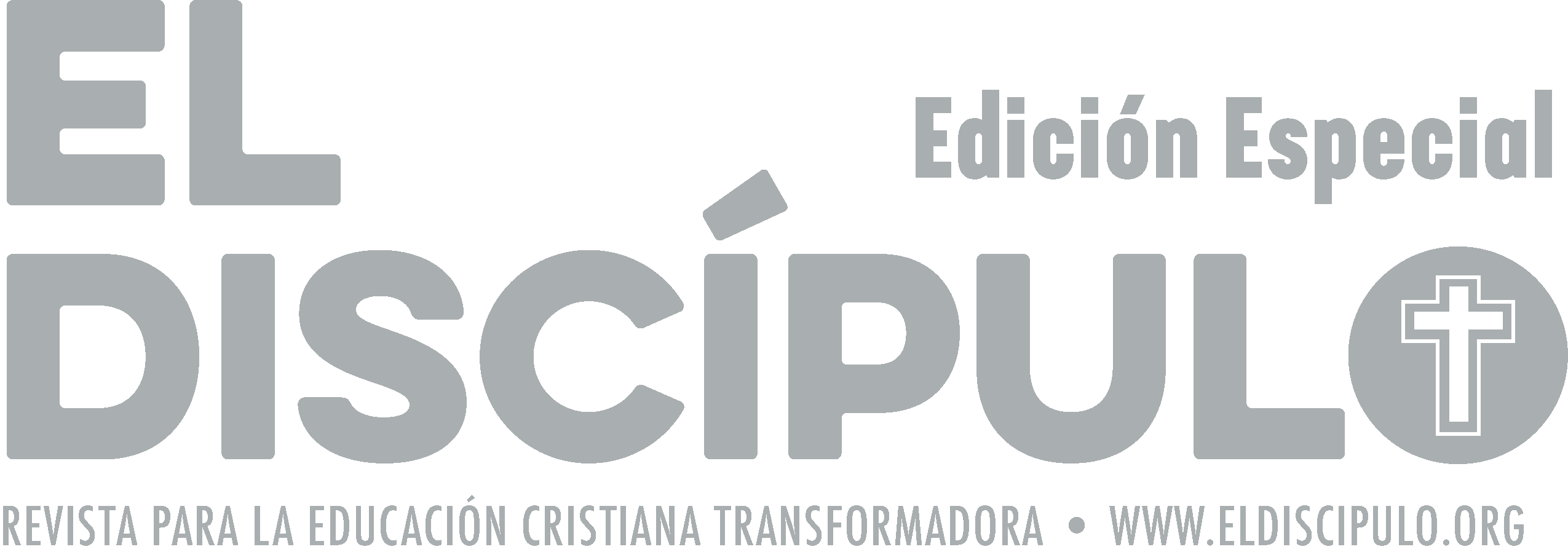 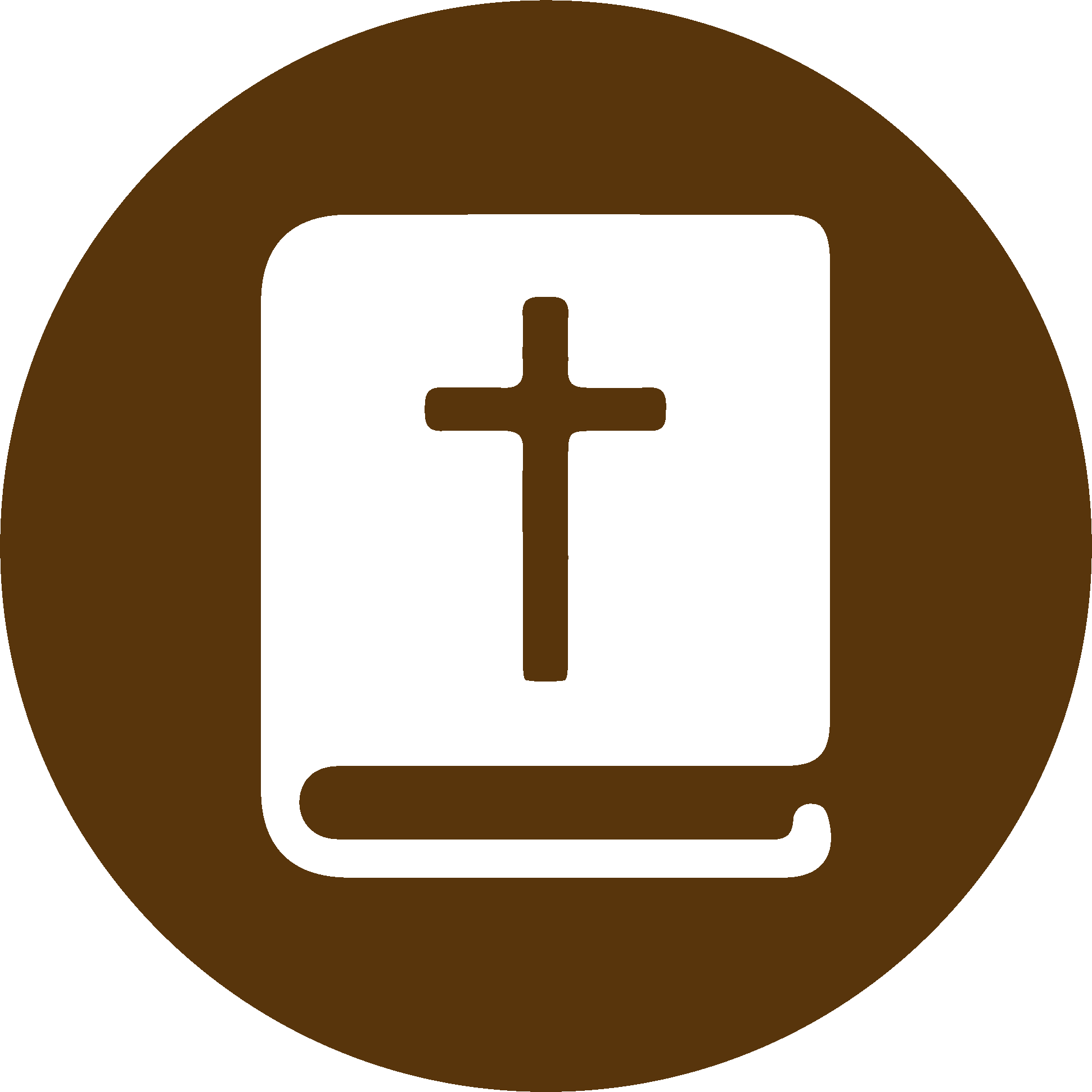 TEXTO BÍBLICO: Mateo 26.19-20
RVR

19 Los discípulos hicieron como Jesús les mandó y prepararon la Pascua.

20 Cuando cayó la noche se sentó a la mesa con los doce.
VP

19 Los discípulos hicieron como Jesús les había mandado, y prepararon la cena de Pascua.

20 Cuando llegó la noche, Jesús estaba a la mesa con los doce discípulos;
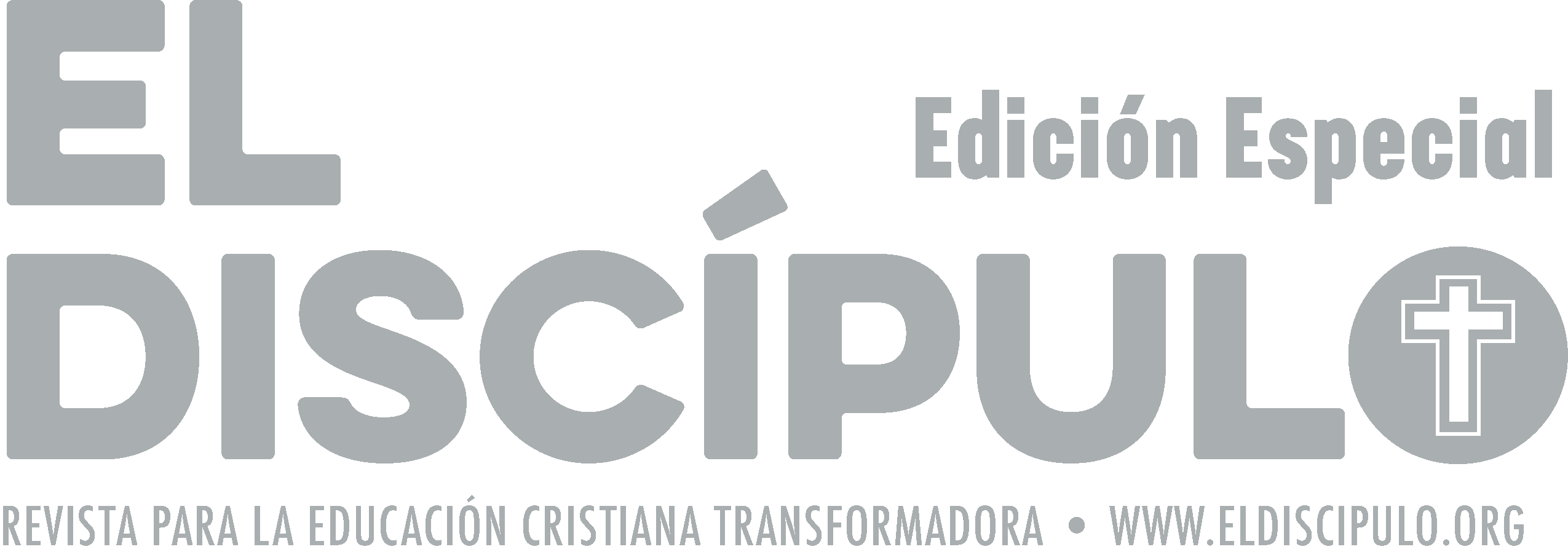 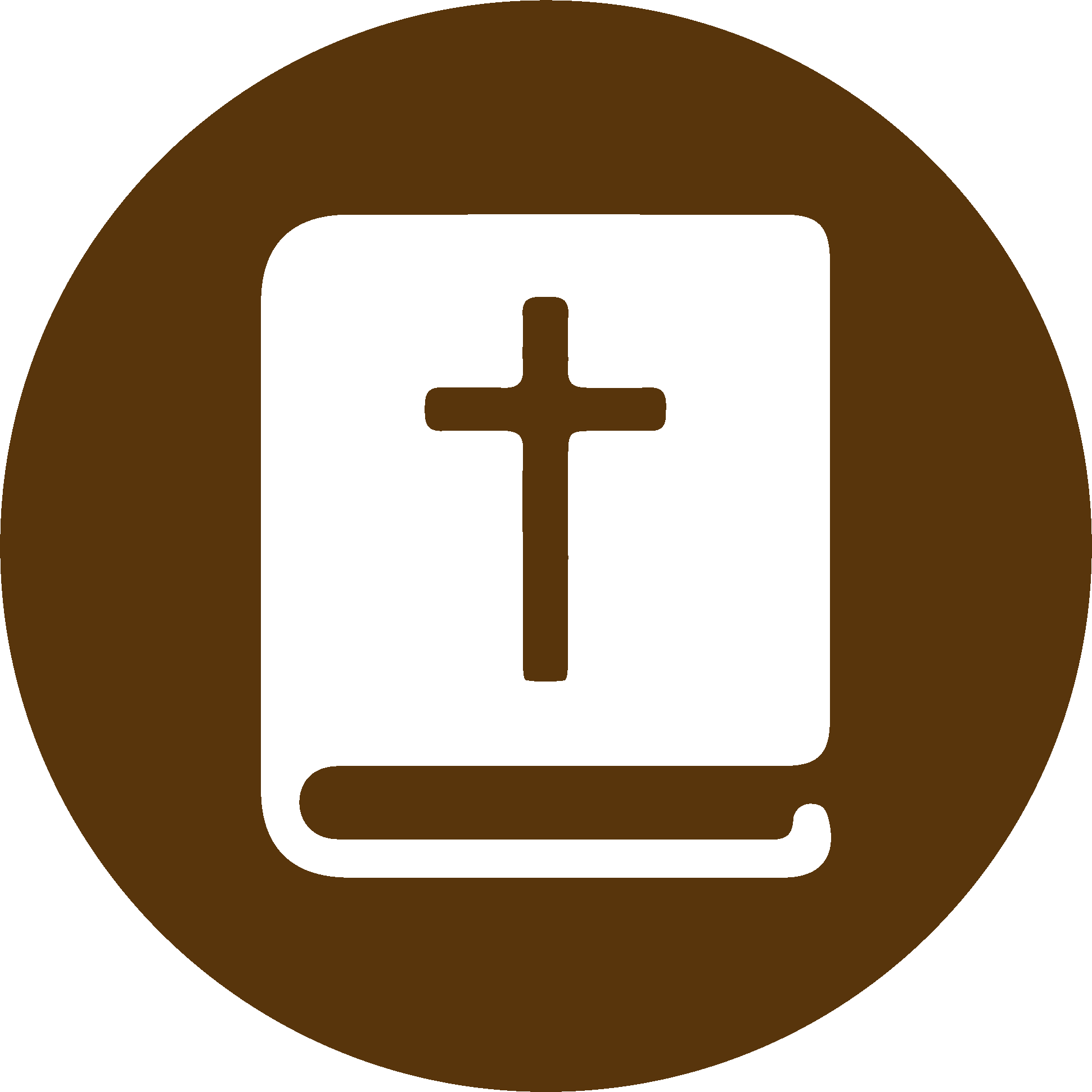 TEXTO BÍBLICO: Mateo 26.21-22
RVR

21 Y mientras comían, dijo: —De cierto os digo, que uno de vosotros me va a entregar. 

22 Entristecidos en gran manera, comenzó cada uno de ellos a preguntarle:  —¿Soy yo, Señor?
VP

21 y mientras comían, les dijo:       —Les aseguro que uno de ustedes me va a traicionar.

22 Ellos se pusieron muy tristes, y comenzaron a preguntarle uno tras otro: —Señor, ¿acaso seré yo?
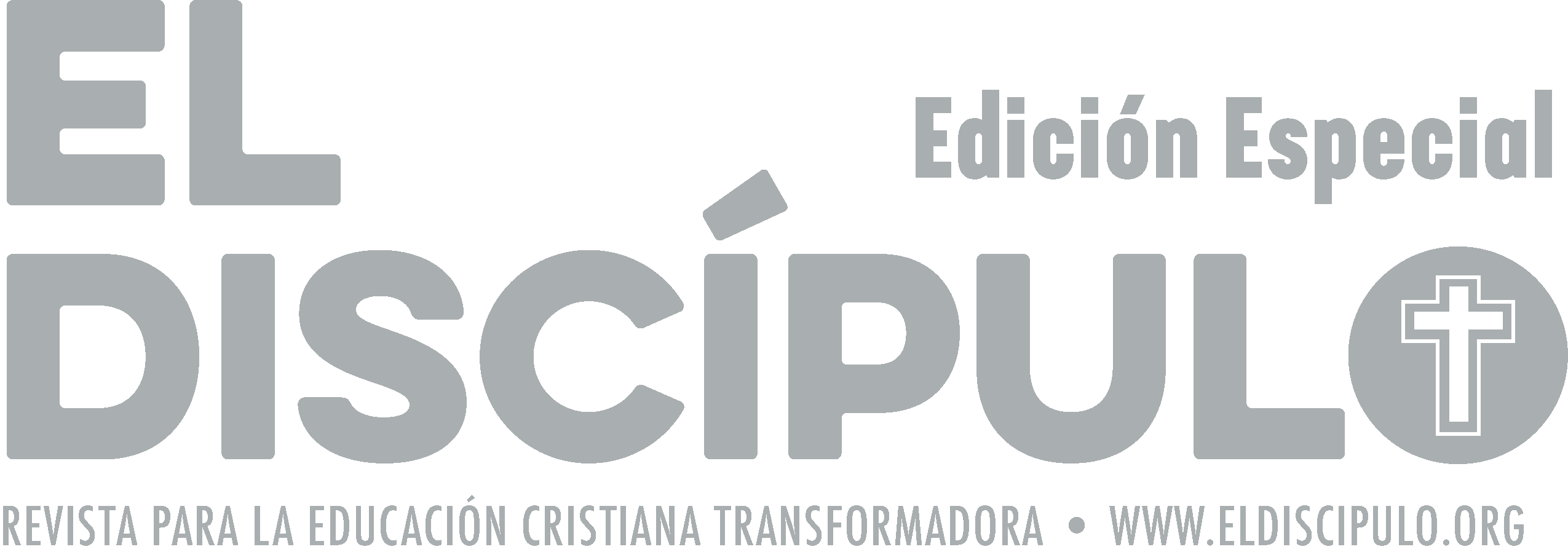 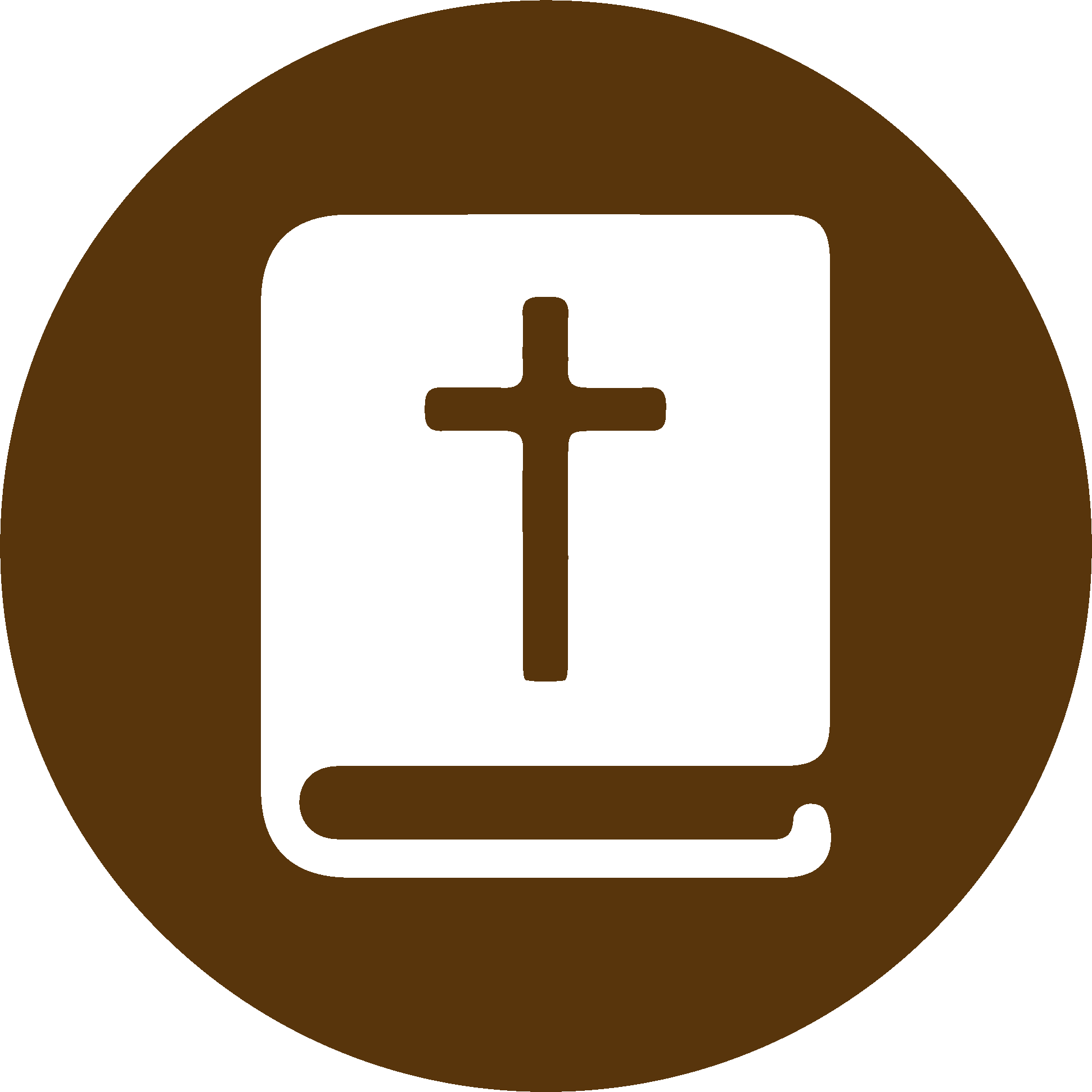 TEXTO BÍBLICO: Mateo 26.23-24
VP

23 Jesús les contestó:—Uno que moja el pan en el mismo plato que yo, va a traicionarme. 

24 El Hijo del hombre ha de recorrer el camino que dicen las Escrituras; pero ¡ay de aquel que lo traiciona! Hubiera sido mejor para él no haber nacido.
RVR

23 Entonces él, respondiendo, dijo:  —El que mete la mano conmigo en el plato, ése me va a entregar. 

24 A la verdad el Hijo del hombre va, tal como está escrito de  él, pero ¡ay de aquel hombre por quien el Hijo del hombre es entregado!, Bueno le fuera a ese hombre no haber nacido.
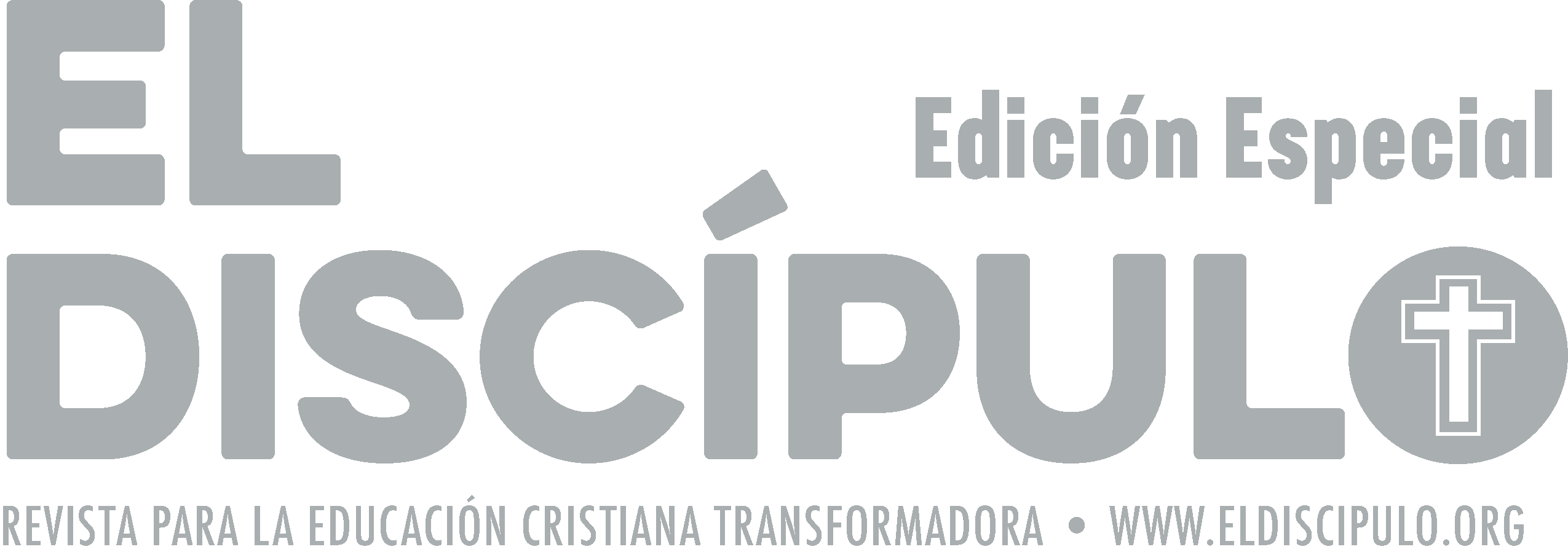 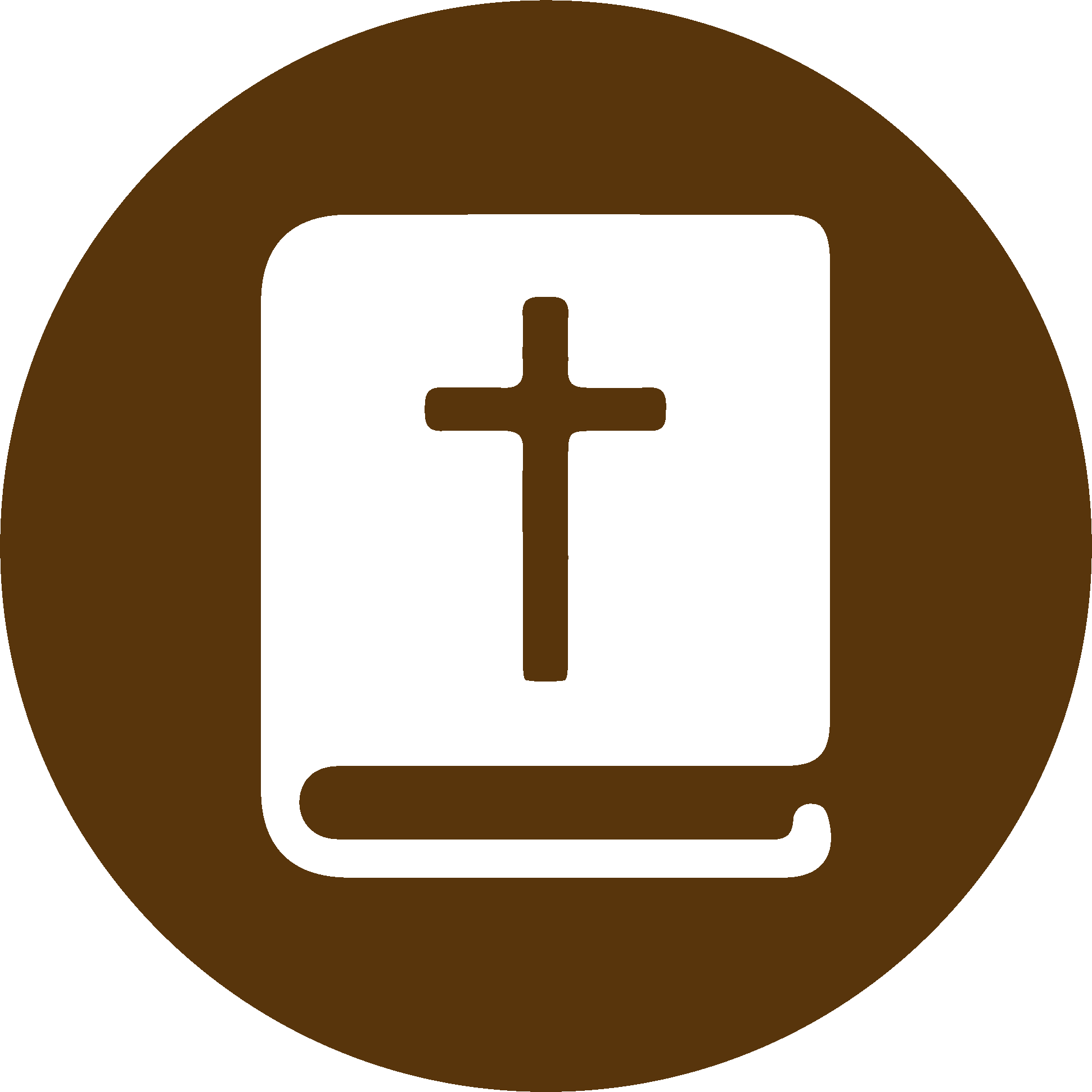 TEXTO BÍBLICO: Mateo 26.25-26
VP

25 Entonces Judas, el que lo estaba traicionando, le preguntó: —Maestro, ¿acaso seré yo? —Tú lo has dicho —contestó Jesús.

26 Mientras comían, Jesús tomó en sus manos el pan y, habiendo dado gracias a Dios, lo partió y se lo dio a los discípulos, diciendo: —Tomen y coman, esto es mi cuerpo.
RVR

25 Entonces, respondiendo Judas, el que lo iba a entregar, dijo:  —¿Soy yo, Maestro? Le dijo:  —Tú lo has dicho.

26 Mientras comían, tomó Jesús el pan, lo bendijo, lo partió y dio a sus discípulos, diciendo: Tomad, comed; esto es mi cuerpo.
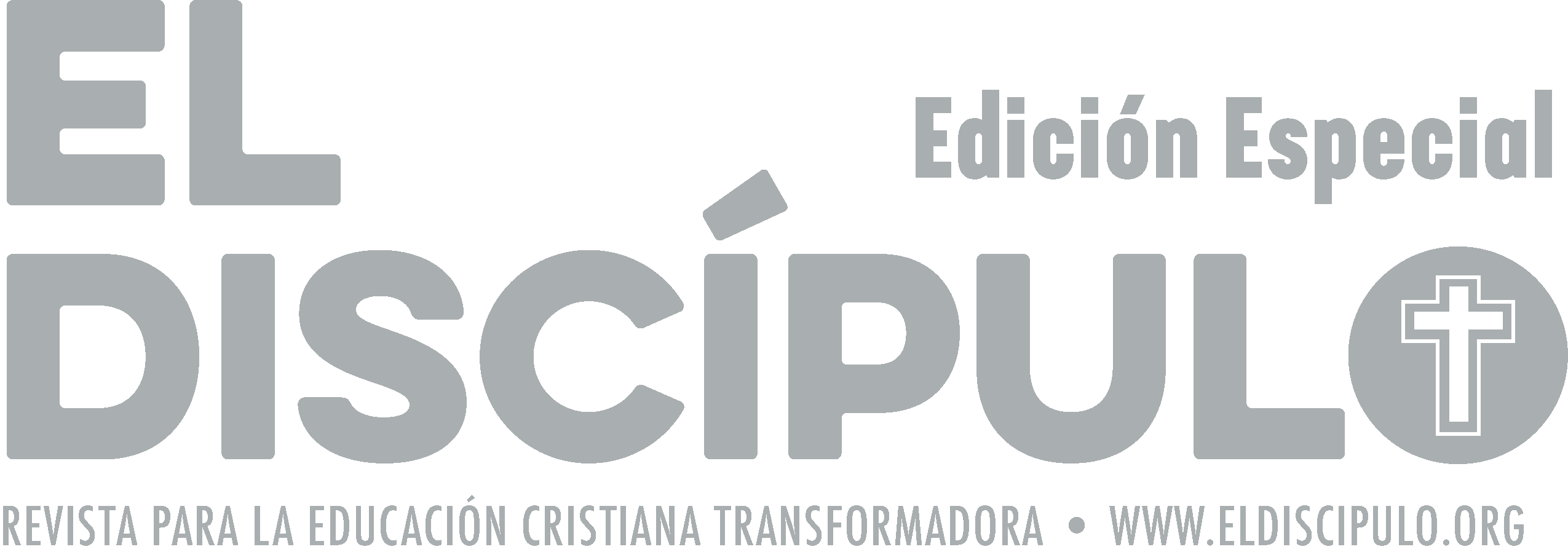 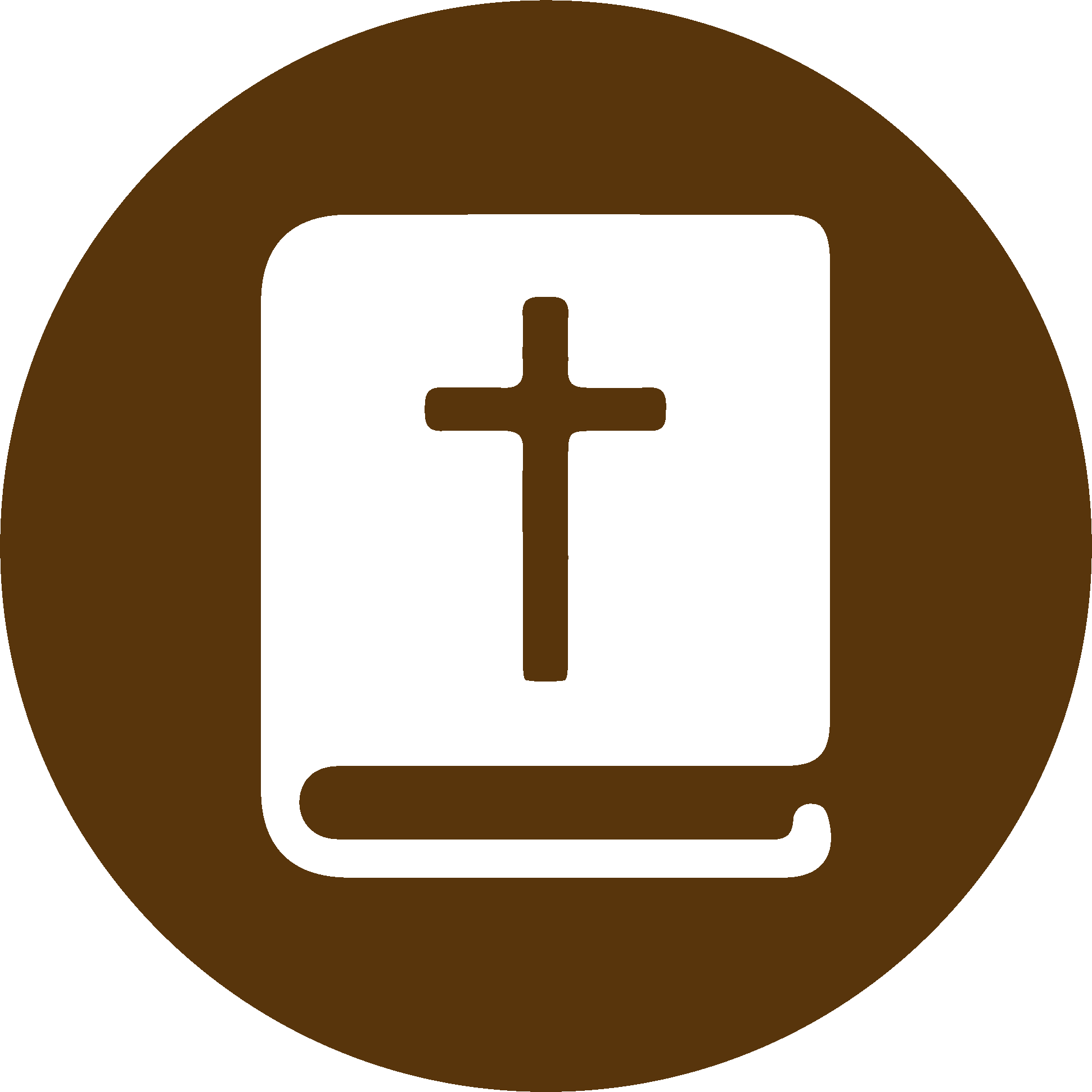 TEXTO BÍBLICO: Mateo 26.27-28
VP

27 Luego tomó en sus manos una copa y, habiendo dado gracias a Dios, se la pasó a ellos, diciendo: —Beban todos ustedes de esta copa

28 porque esto es mi sangre, con la que se confirma la alianza, sangre que es derramada en favor de muchos para perdón de sus pecados.
RVR

27 Y tomando la copa, y habiendo dado gracias, les dio, diciendo:  
—Bebed de ella todos; 

28 porque esto es mi sangre del nuevo pacto, que por muchos es derramada para perdón de los pecados.
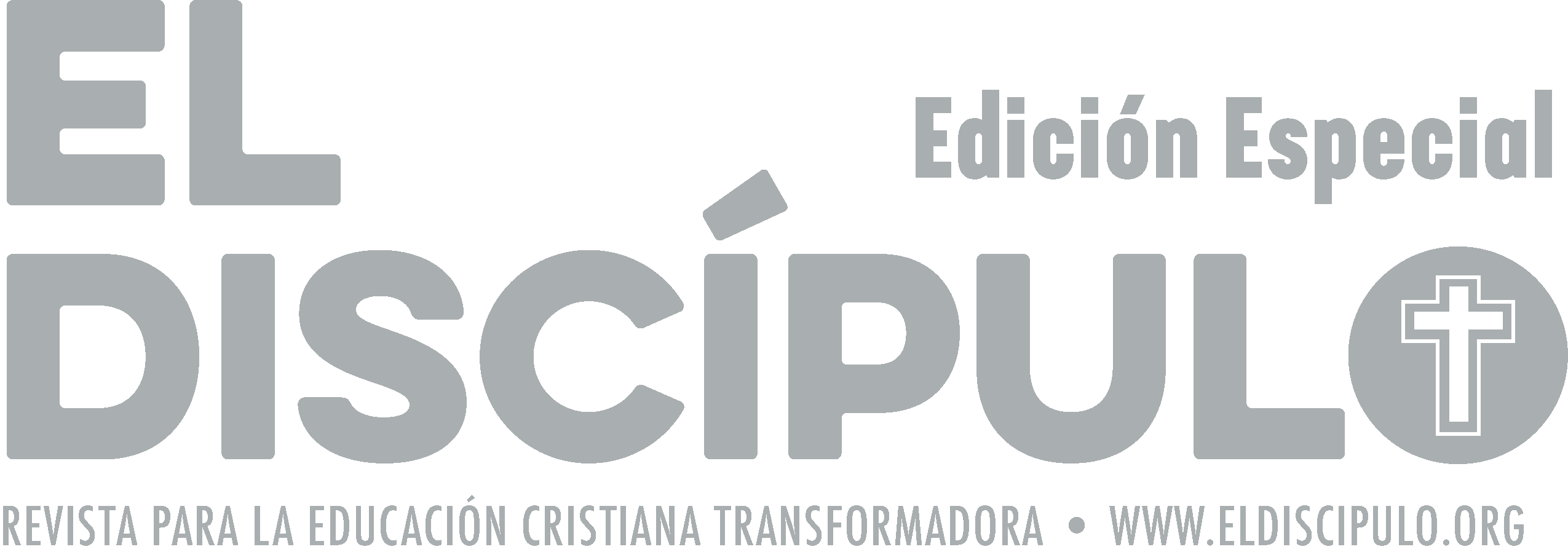 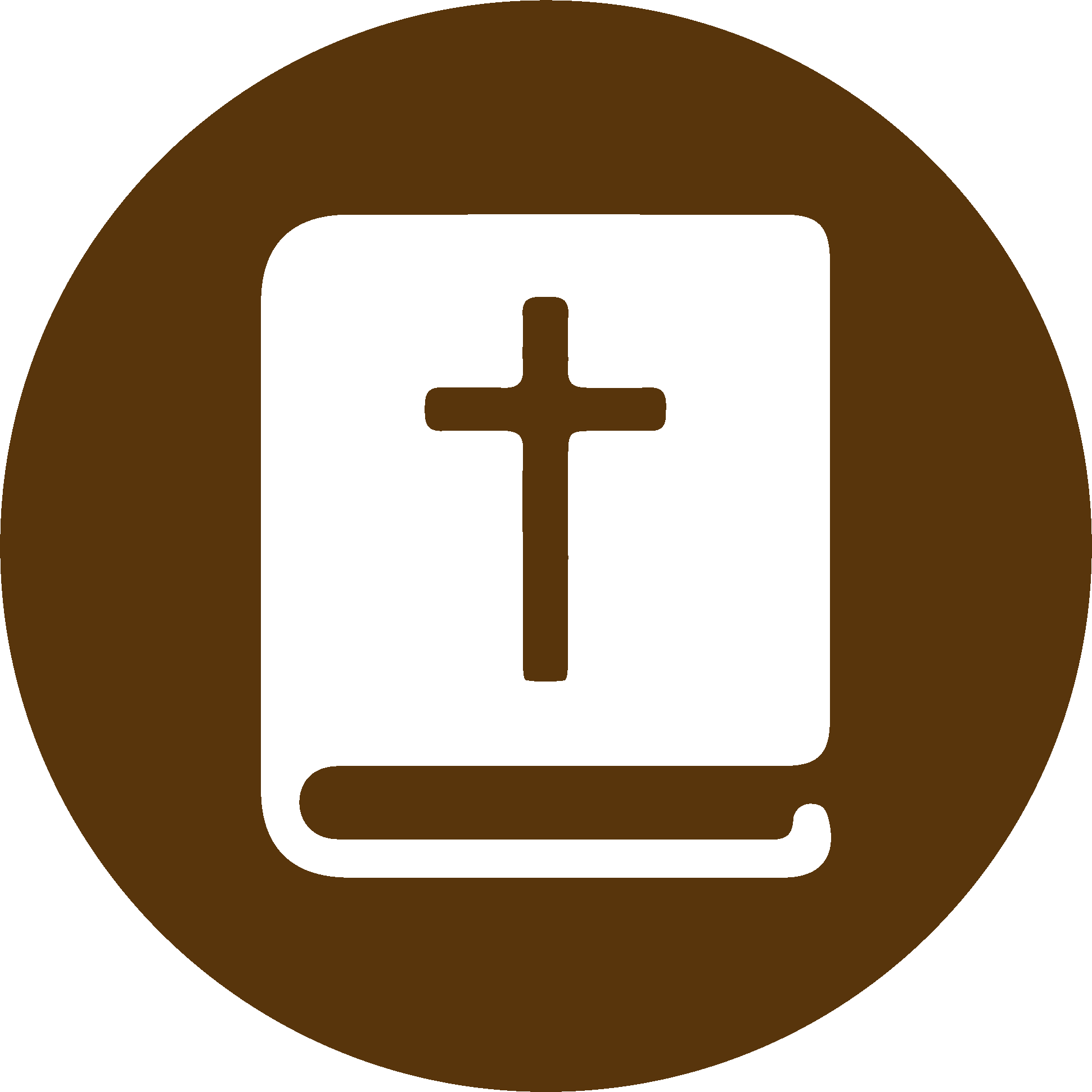 TEXTO BÍBLICO: Mateo 26.29-30
RVR

29 Os digo que desde ahora no beberé más de este fruto de la vid, hasta aquel día en que lo beba nuevo con vosotros en el reino de mi Padre.

30 Después de haber cantado el himno, salieron al monte de los Olivos.
VP

29 Pero les digo que no volveré a beber de este producto de la vid, hasta el día en que beba con ustedes el vino nuevo en el reino de mi Padre. Jesús anuncia que Pedro lo negará

30 Después de cantar los salmos, se fueron al Monte de los Olivos.
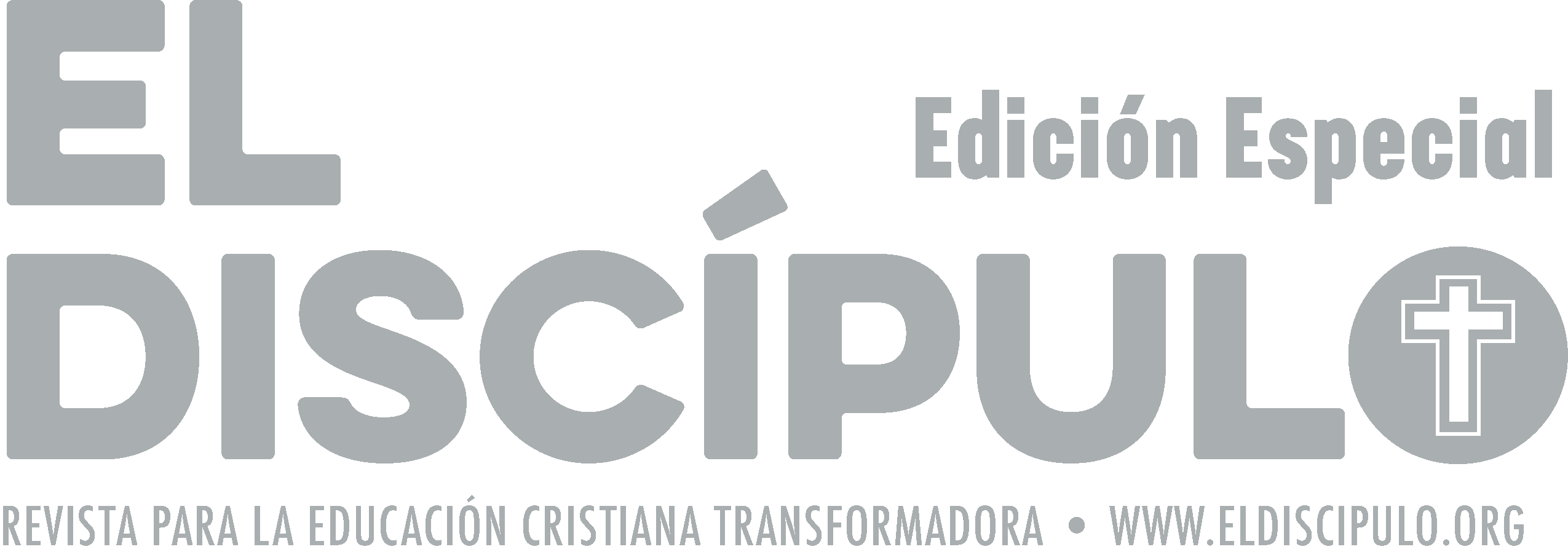 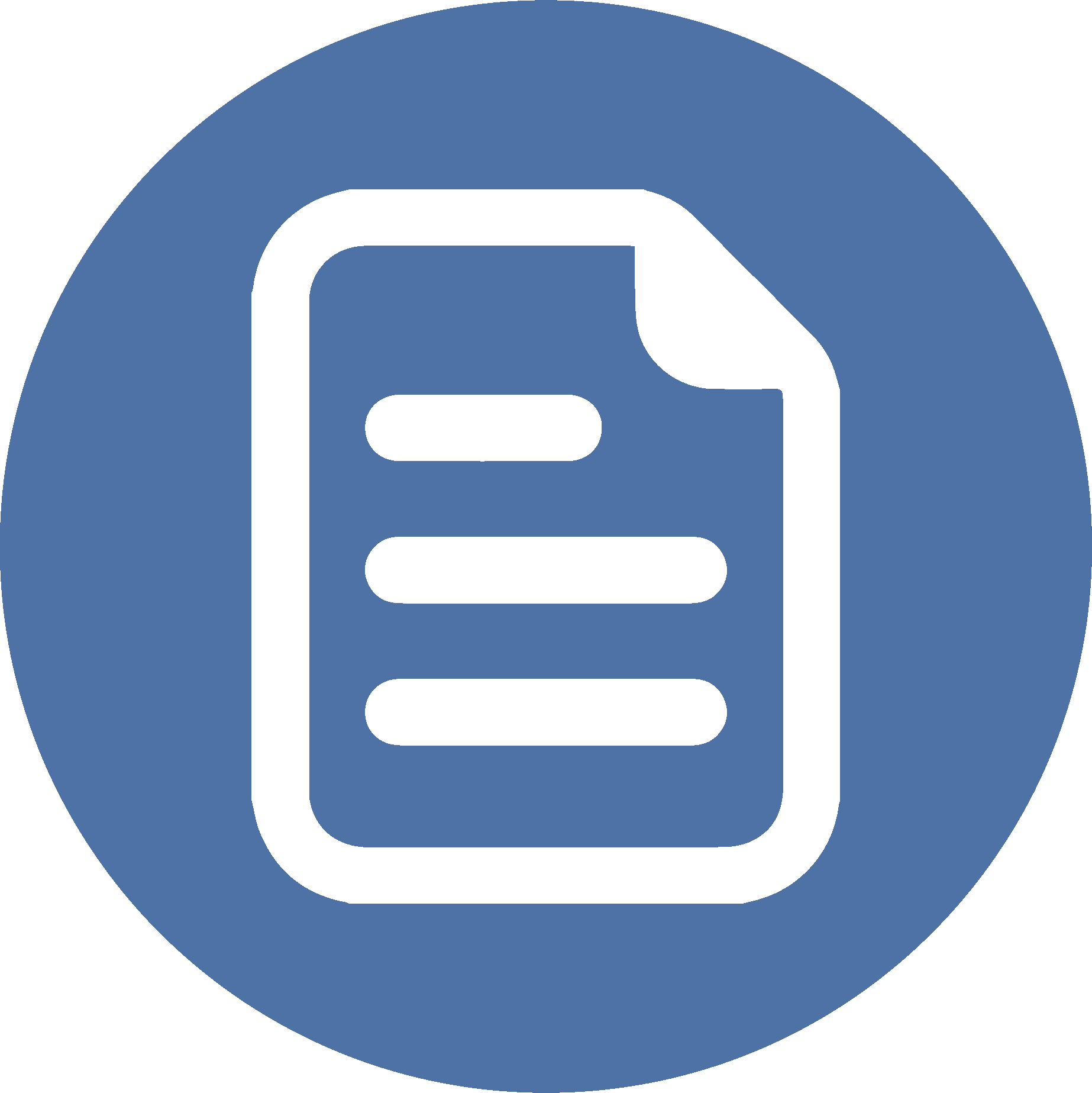 RESUMEN
La fe cristiana ha mantenido durante siglos, hasta el tiempo presente, esa convicción de que en Jesucristo se revela la continuidad histórica del propósito redentor de Dios hacia los seres humanos.
El ministerio y la enseñanza de Jesús estaban montadas en la concepción de pueblo de Dios, trazada desde siglos anteriores en la historia de la nación judía. Por eso para Jesús fue de trascendental importancia implementar una práctica de «comunidad de mesa» como un signo importante de la presencia del Reino de Dios.
La mesa no se trataba de una comida, sino de afirmar el poderoso signo de que dondequiera que se constituía la comunidad de mesa se estaba anunciando esa reunión escatológica (del fin de los tiempos) de Dios con su pueblo.
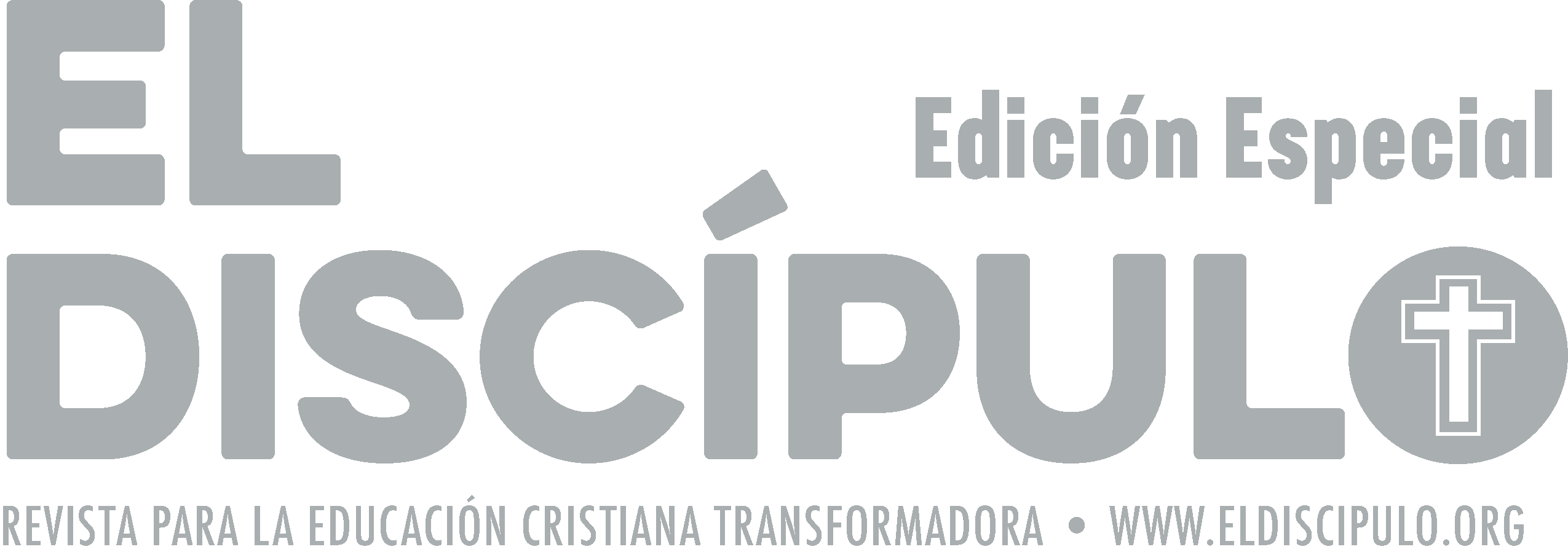 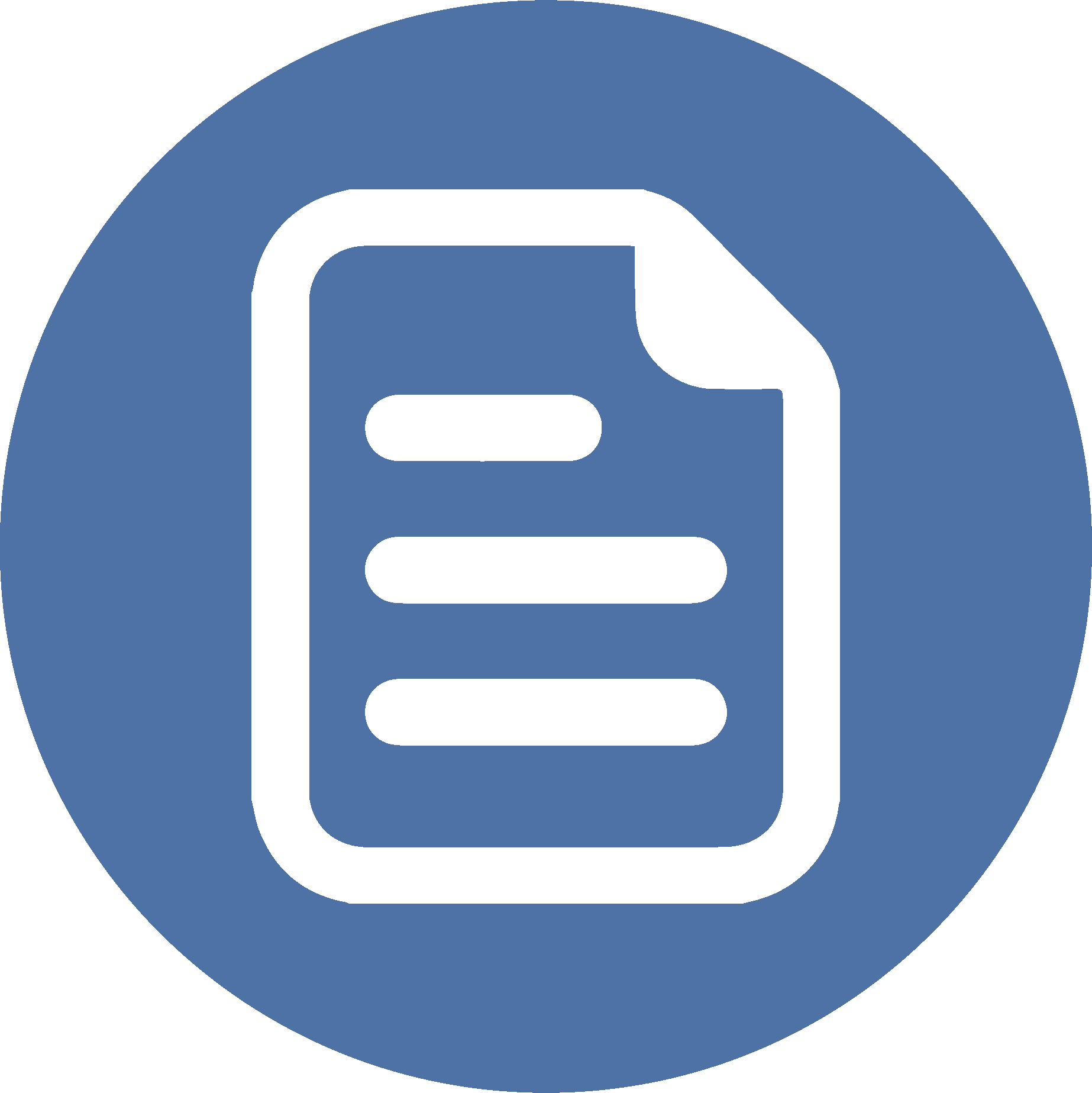 RESUMEN
La lección que queda para nosotros y nosotras, de la actitud mostrada por Judas, es que aun en medio de la comunidad de creyentes pueden surgir y manifestarse acciones antagónicas que ponen en riesgo la salud y el avance del Evangelio de Jesucristo.
El elemento de trascendental importancia y centralidad que nos revela el texto bíblico es la transformación que Jesús realiza sobre la celebración tradicional de la Pascua para convertirla en una expresión de la nueva alianza, simbolizada por la manera en que el pan y el vino se tornan en elementos representativos del sacrificio de Jesucristo como el nuevo cordero pascual que cancela de ahí en adelante nuevos sacrificios.
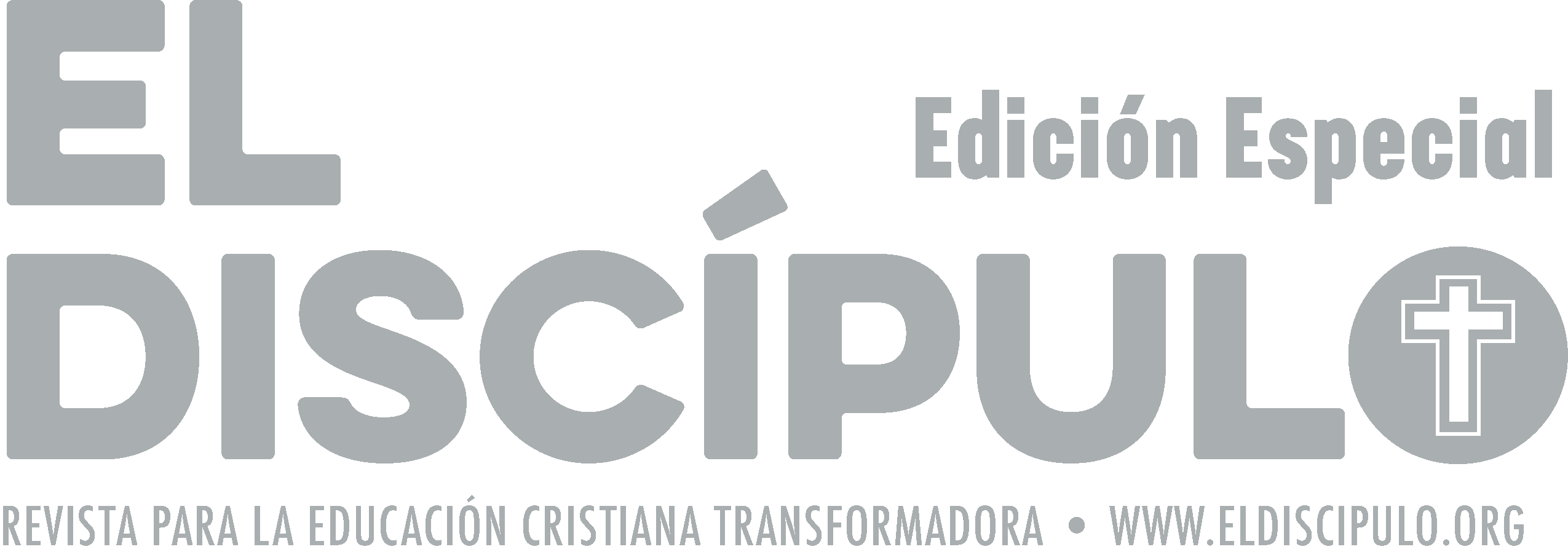 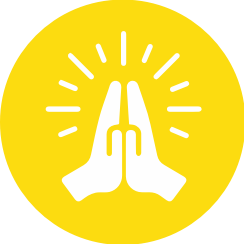 ORACIÓN
Señor y Dios de las convocatorias eternas, ayúdanos a fortalecer la conciencia de que nuestra experiencia de fe no puede estar desligada de los demás. Crea en nosotros una disposición de espíritu que nos ayude a aportar lo más rico y significativo en beneficio de la comunidad de fe así como con el resto de nuestro entorno comunitario. Danos siempre la oportunidad de celebrar a Jesucristo como el vínculo perfecto de nuestra vida con Dios. En Jesucristo oramos, amén.
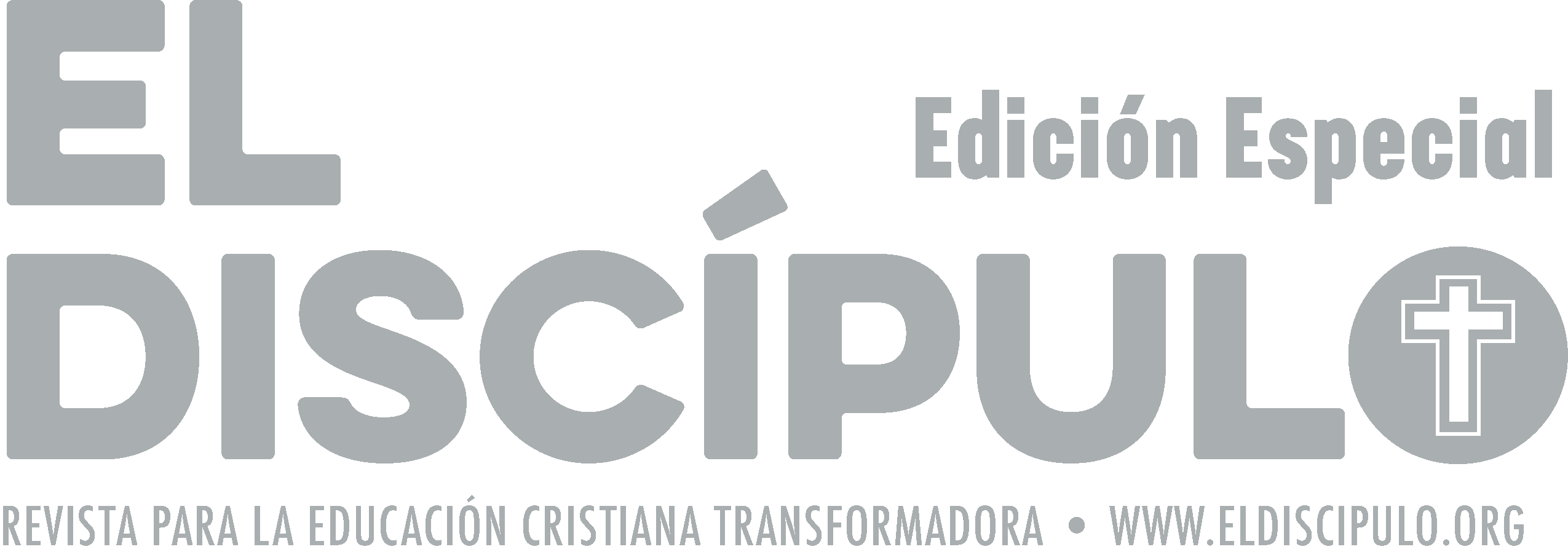